Kviz iz zemljopisa
Stanovništvo zemlje
Što je demografska eksplozija?
Nagli porast stanovništva

Nagli pad stanovništva

Natalitet stanovništva
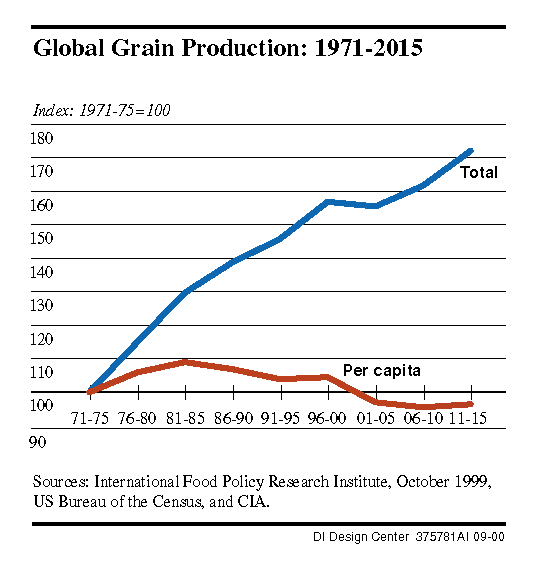 Tko je najraseljeniji narod?
Njemci

Francuzi

Hrvati

Amerikanci

Talijani
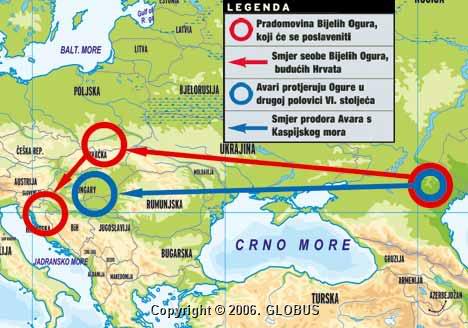 Koja je najraširenija svjetska religija?
Budizam

Islam

Kršćanstvo

Hinduizam
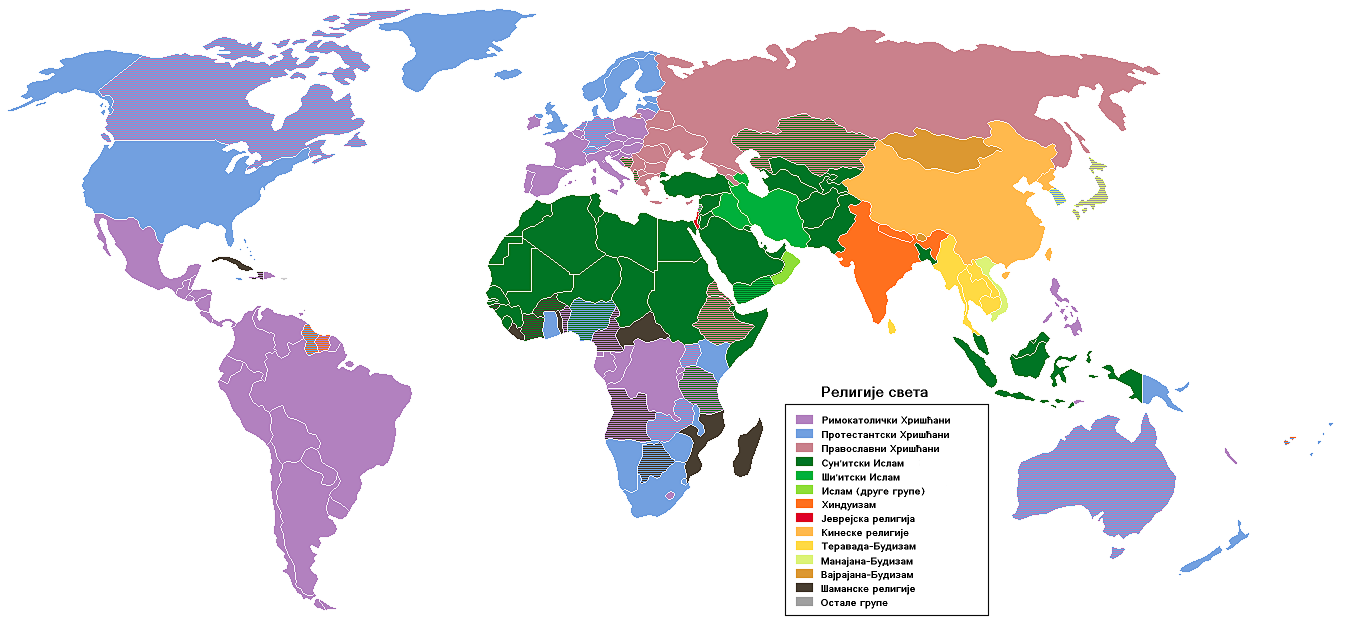 Koliko je stanovništva živjelo na početku naše ere?
250 milijuna

300 milijuna

450 milijuna

500 milijuna
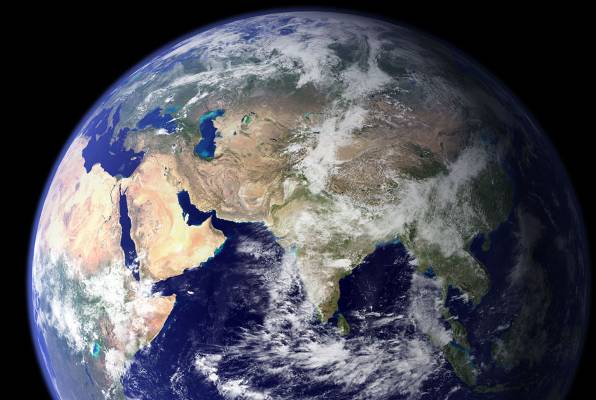 Što su emigracijska područja?
Područja iz kojih se ljudi iseljavaju

Područja u koja se ljudi doseljavaju
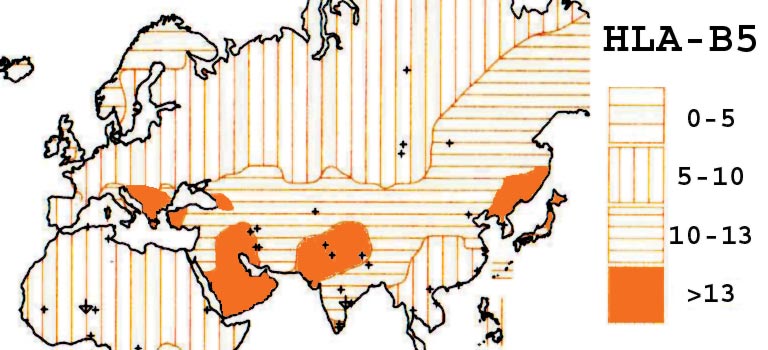 Kada je održana konferencija u egipatskom gradu Kairu?
1992.

1994.

1996.

1998.
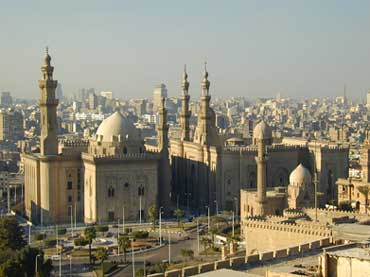 Koji toplinski pojas pruža najpovoljnije uvjete za život?
Umjereni toplinski pojas

Hladi toplinski pojas

Žarki toplinski pojas
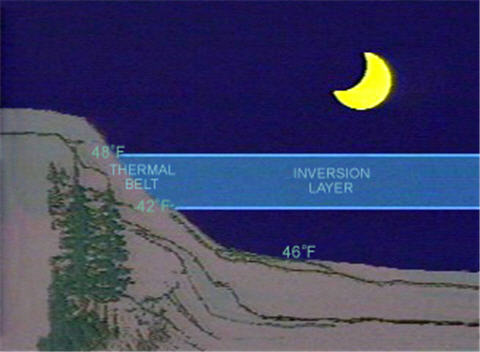 Što je gušće naseljeno?
Nizine i doline rijeka

Planinski krajevi
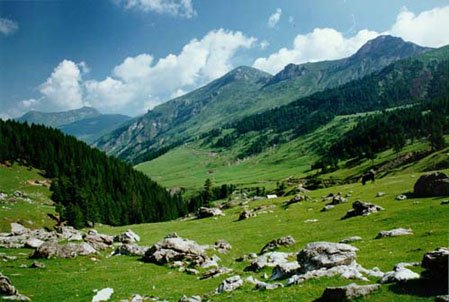 Koliko je potrebno za udvostručenje broja stanovnika Europe?
Oko 800 godina

Oko 900 godina 

Oko 100o godina
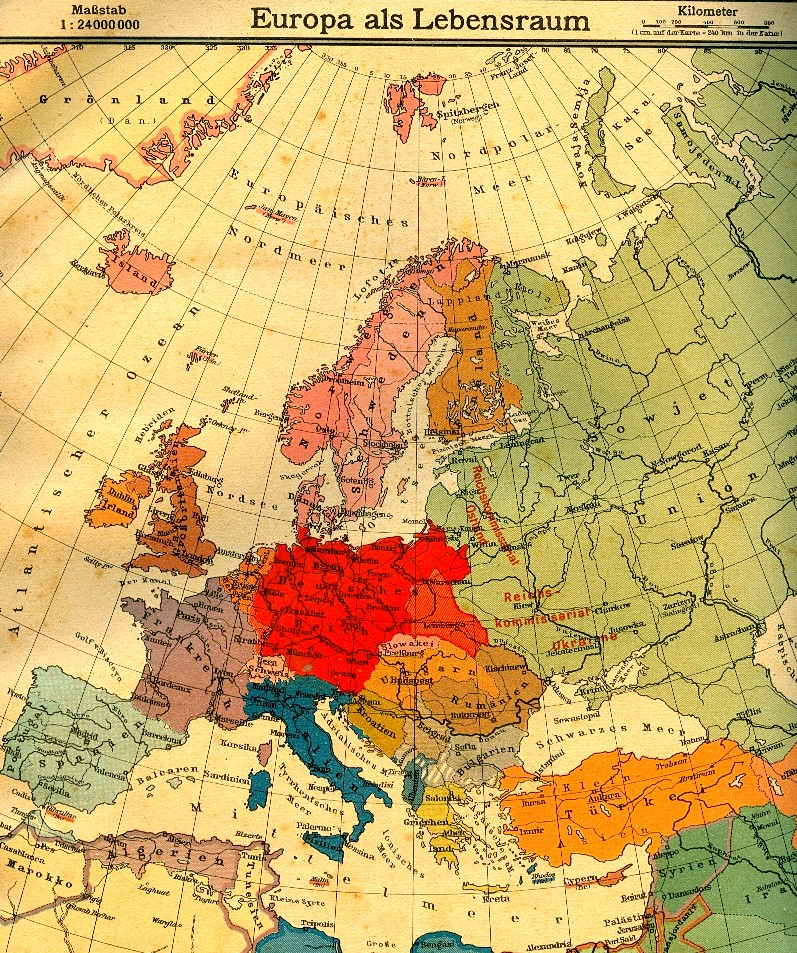 Josipa Šarić 8.c
VIŠE SREĆE DRUGI PUT!